Διοικητική Λογιστική
Ενότητα # 7: Σημείο εξίσωσης
Διδάσκουσα: Σάνδρα Κοέν
Τμήμα: Οργάνωση και Διοίκηση Επιχειρήσεων
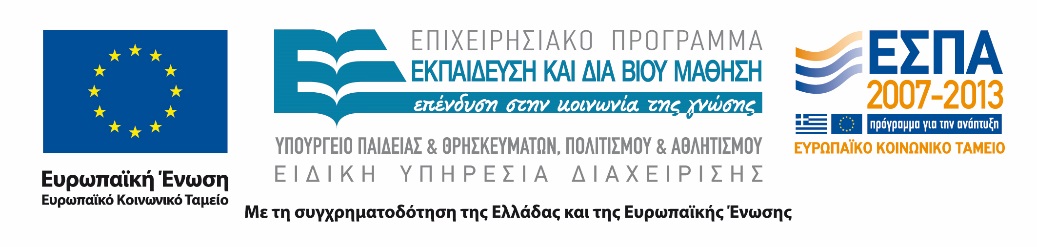 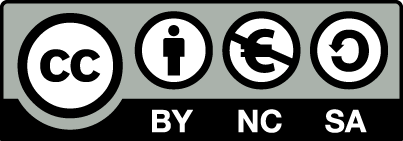 Χρηματοδότηση
Το παρόν εκπαιδευτικό υλικό έχει αναπτυχθεί στα πλαίσια του εκπαιδευτικού έργου του διδάσκοντα.
Το έργο «Ανοικτά Ακαδημαϊκά Μαθήματα στο Οικονομικό Πανεπιστήμιο Αθηνών» έχει χρηματοδοτήσει μόνο τη αναδιαμόρφωση του εκπαιδευτικού υλικού. 
Το έργο υλοποιείται στο πλαίσιο του Επιχειρησιακού Προγράμματος «Εκπαίδευση και Δια Βίου Μάθηση» και συγχρηματοδοτείται από την Ευρωπαϊκή Ένωση (Ευρωπαϊκό Κοινωνικό Ταμείο) και από εθνικούς πόρους.
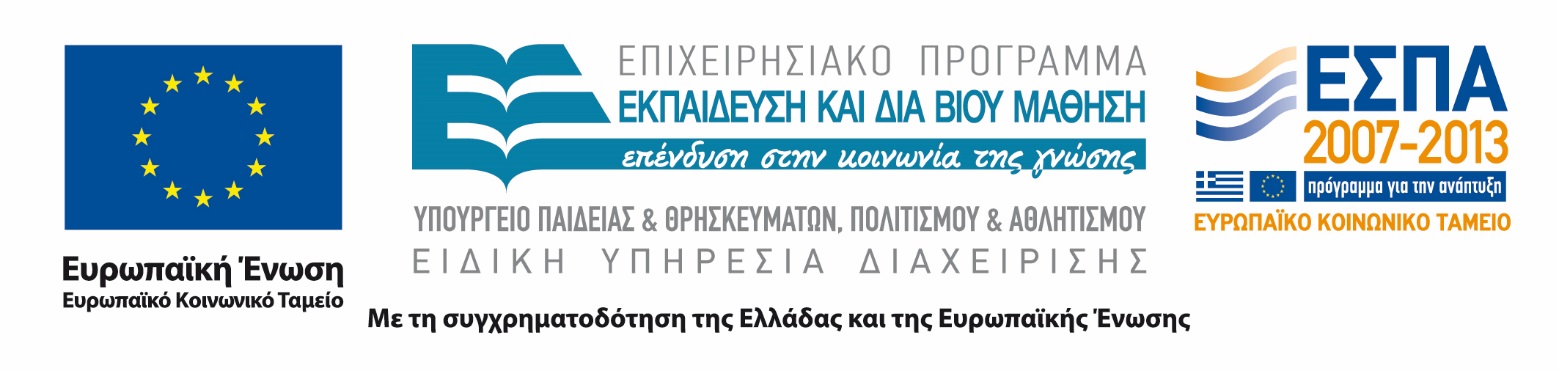 2
Άδειες Χρήσης
Το παρόν εκπαιδευτικό υλικό υπόκειται σε άδειες χρήσης Creative Commons.
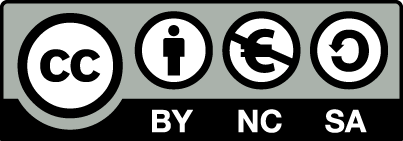 3
Σκοποί ενότητας
Κατανόηση της έννοιας του σημείου εξίσωσης συνολικών εσόδων και εξόδων.
Κατανόηση της έννοιας του περιθωρίου συμμετοχής.
Κατανόηση της σχέσης κόστους – όγκου – κέρδους.
4
Περιεχόμενα ενότητας
Σημείο εξίσωσης συνολικών εσόδων και εξόδων.
Σχέσεις κόστους- όγκου- κέρδους.
5
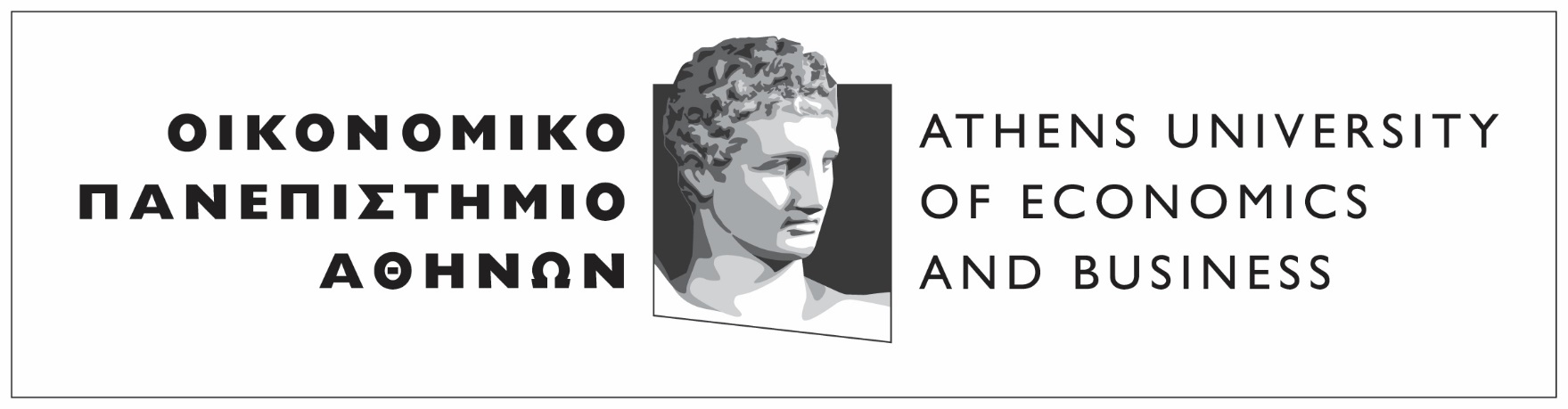 Σημείο εξίσωσης συνολικών εσόδων και εξόδων
Μάθημα: Διοικητική Λογιστική, Ενότητα # 7: Σημείο εξίσωσης
Διδάσκουσα: Σάνδρα Κοέν, Τμήμα: Οργάνωση και Διοίκηση Επιχειρήσεων
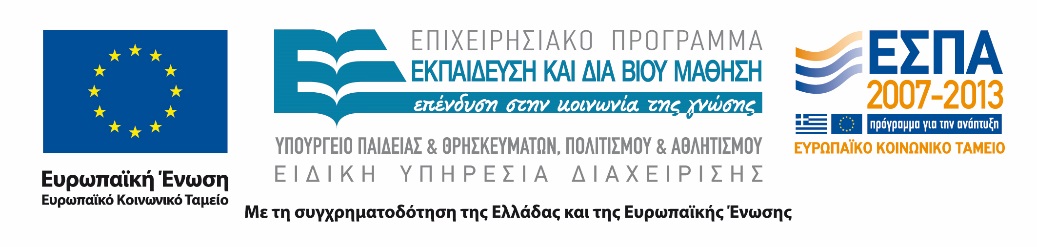 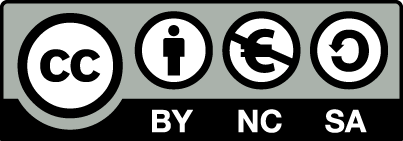 6
Σημείο εξίσωσης (Break Even Point)
To Break Even Point είναι:
Το σημείο στο οποίο τα έσοδα ισούνται με το κόστος, άρα η επιχείρηση έχει κέρδος 0 (μηδέν).
Το σημείο όπου το συνολικό περιθώριο συμμετοχής ισούται με το σταθερό κόστος.
7
Περιθώριο Συμμετοχής - Contribution Margin
Τιμή - Μεταβλητό κόστος = Περιθώριο Συμμετοχής.
8
Break Even Point (1 από 3)
9
Break Even Point (2 από 3)
10
Break Even Point (3 από 3)
Ζημιές
Κέρδος
11
Σημείο εξίσωσης συνολικών εσόδων – εξόδων (1 από 5)
Περιθώριο συμμετοχής (ανά μονάδα) = 
Τιμή – Μεταβλητό κόστος.
Σημείο εξίσωσης (σε μονάδες) = 
Σταθερό κόστος / Περιθώριο συμμετοχής ανά μονάδα.
% Περιθώριο συμμετοχής = 
Περιθώριο συμμετοχής / Τιμή.
Σημείο εξίσωσης (σε αξία) = 
Σταθερό κόστος / % Περιθώριο συμμετοχής.
12
Σημείο εξίσωσης συνολικών εσόδων – εξόδων (2 από 5)
Τιμή = €10/μονάδα.
Μεταβλητό κόστος = €6/μονάδα.
Σταθερό κόστος = €4.000.
Περιθώριο συμμετοχής (ανά μονάδα) = 10-6 = €4.
Σημείο εξίσωσης (σε μονάδες) = 4.000/4 = 1.000 μονάδες.
Περιθώριο συμμετοχής = 4/10= 40%.
Σημείο εξίσωσης (σε αξία) = 4.000 /40% = €10.000 ή 1.000 μονάδες Χ €10 = €10.000.
13
Σημείο εξίσωσης συνολικών εσόδων – εξόδων (3 από 5)
Τιμή = €10/μονάδα.
Μεταβλητό κόστος = €6/μονάδα.
Σταθερό κόστος = €4.000.
BEP (μον.) = 1.000 μονάδες. 
BEP (αξίες) = €10.000.

Ζητείται: 
Αποτέλεσμα. 
α) 1.100 μονάδες.
β) €7.000.
14
Σημείο εξίσωσης συνολικών εσόδων – εξόδων (4 από 5)
(α): (1.100 - 1.000) Χ (10-6) = 100 Χ 4 = € 400: 
(1.100 - 1.000): Διαφορά στις μονάδες σε σχέση με το BEP.
(10 – 6): Περιθώριο συμμετοχής.

Επαλήθευση: Έσοδα - Έξοδα = Αποτέλεσμα:  
	1.100 μον.Χ €10/μον. - [(1.100 μον. Χ €6)+4.000]= 400.
15
Σημείο εξίσωσης συνολικών εσόδων – εξόδων (5 από 5)
(β) (7.000 - 10.000) Χ 40% = €-3.000 Χ 40% =  € -1.200:
(7.000 – 10.000): Διαφορά στην αξία πωλήσεων σε σχέση με το BEP.
40%: % Περιθώριο συμμετοχής.
Επαλήθευση: Έσοδα - Έξοδα = Αποτέλεσμα:  7.000 - [(7.000 Χ 60%)+4.000]= 7.000-(4.200+4000) = - 1.200.
60%: ΜΚ ως% της αξίας των πωλήσεων.
16
Βασικές υποθέσεις της ανάλυσης σημείου εξίσωσης
Γραμμική συμπεριφορά του κόστους:
Το σταθερό κόστος παραμένει αμετάβλητο στο εύρος δραστηριότητας που μελετάται.
Το μεταβλητό κόστος μεταβάλλεται γραμμικά σε σχέση με το επίπεδο δραστηριότητας.
Δυνατότητα διάκρισης του κόστους σε σταθερό και μεταβλητό.
Η τιμή πώλησης είναι σταθερή. 
Η παραγωγικότητα παραμένει σταθερή. 
Το μείγμα προϊόντος παραμένει σταθερό.
17
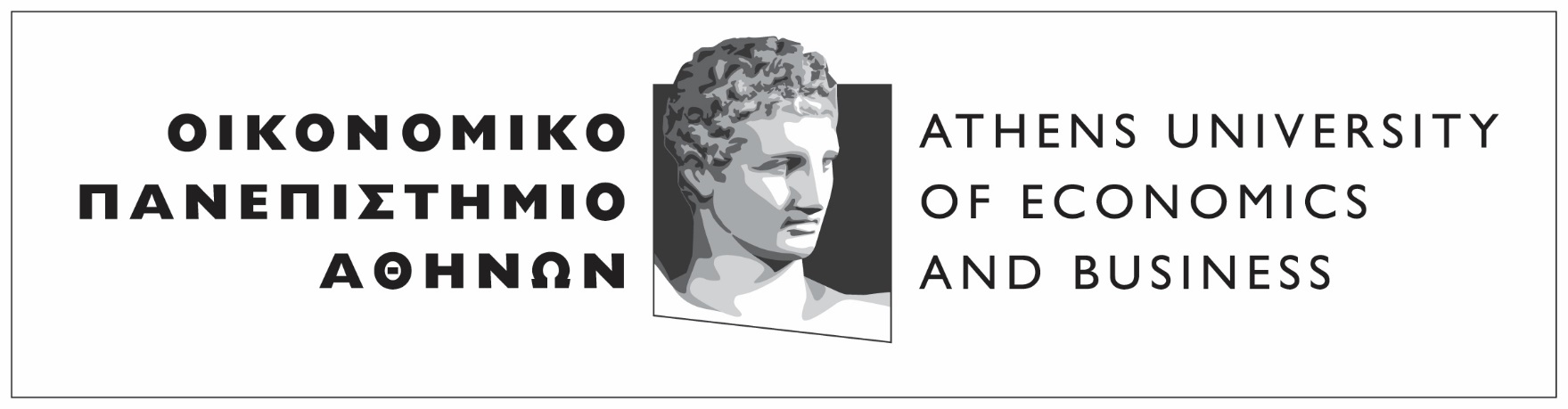 Σχέσεις κόστους- όγκου- κέρδους
Μάθημα: Διοικητική Λογιστική, Ενότητα # 7: Σημείο εξίσωσης
Διδάσκουσα: Σάνδρα Κοέν, Τμήμα: Οργάνωση και Διοίκηση Επιχειρήσεων
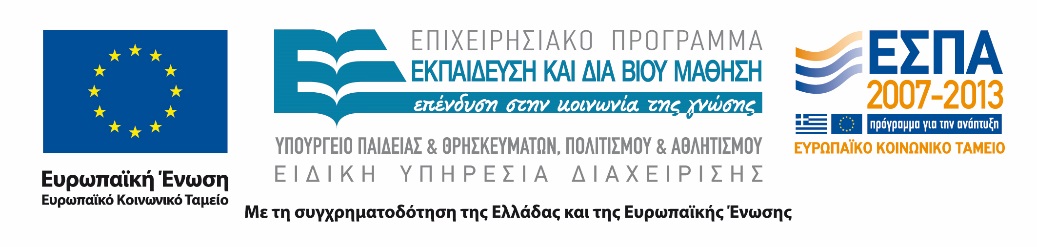 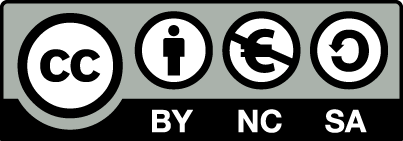 18
Σχέση Κόστους - Όγκου – Κέρδους (1 από 2)
Απαιτούμενος όγκος πωλήσεων (μονάδες) = Σταθερό κόστος + απαιτούμενα κέρδη /            Περιθώριο συμμετοχής ανά μονάδα

Απαιτούμενος όγκος πωλήσεων (σε αξία) = 
	 Σταθερό κόστος + απαιτούμενα κέρδη /
	% Περιθώριο συμμετοχής ανά μονάδα
19
Σχέση Κόστους - Όγκου – Κέρδους (2 από 2)
Τιμή = €10/μονάδα.
Μεταβλητό κόστος = €6/μονάδα.
Σταθερό κόστος = €4.000.  
Απαιτούμενο κέρδος = € 2.000 (αγνοούνται οι φόροι):
Απαιτούμενος όγκος πωλήσεων (μονάδες) = (4.000+2.000)/ (10-6)= 6.000/4= 1.500 μονάδες.
Απαιτούμενος όγκος πωλήσεων (σε αξία) = (4.000+2.000)/ [(10-6)/10] = 6.000/40%= €15.000 ή 1.500 μονάδες Χ €10/μονάδα = 15.000.
20
ΚΜΦ
1- ΦΣ
Κέρδος μετά και προ φόρων (1 από 2)
ΚΜΦ = ΚΠΦ - Φόρος
ΚΜΦ = ΚΠΦ - ΚΠΦ * ΦΣ
ΚΜΦ = ΚΠΦ *(1-ΦΣ)



ΚΜΦ  = Κέρδος μετά φόρων 
ΚΠΦ= Κέρδος προ φόρων 
ΦΣ = Φορολογικός συντελεστής
ΚΠΦ =
21
Κέρδος μετά και προ φόρων (2 από 2)
ΚΜΦ = € 3.000
ΦΣ =25% 
ΚΠΦ = 3.000 / (1- 0,25) = € 4.000
22
Σημείο εξίσωσης όταν υπάρχουν δύο προϊόντα (1 από 2)
Σημείο εξίσωσης σε μονάδες = Σταθερό κόστος / Σταθμικό Μέσο Περιθώριο Συμμετοχής.
Σταθμικό μέσο περιθώριο συμμετοχής = 
	%πωλήσεων Α (μονάδες) x ΠΣΑ + %πωλήσεων Β (μονάδες) x ΠΣΒ.
Σημείο εξίσωσης Α (μονάδες) = Σημείο εξίσωσης x % πωλήσεων Α (μονάδες). 
Σημείο εξίσωσης B (μονάδες) = Σημείο εξίσωσης x % πωλήσεων B (μονάδες).
23
Σημείο εξίσωσης όταν υπάρχουν δύο προϊόντα (2 από 2)
Σημείο εξίσωσης σε αξίες = Σταθερό κόστος / Ποσοστιαίο Σταθμικό Μέσο Περιθώριο Συμμετοχής.
Ποσοστιαίο σταθμικό μέσο περιθώριο συμμετοχής = % πωλήσεων Α (αξίες) x %ΠΣΑ + % πωλήσεων Β (αξίες)x %ΠΣΒ.
Σημείο εξίσωσης σε αξίες = Σημείο εξίσωσης Α (μονάδες) x ΤΑ + Σημείο εξίσωσης B (μονάδες) x ΤΒ.
24
Τέλος Ενότητας # 7
Μάθημα: Διοικητική Λογιστική, Ενότητα # 7: Σημείο εξίσωσης
Διδάσκουσα: Σάνδρα Κοέν, Τμήμα: Οργάνωση και Διοίκηση Επιχειρήσεων
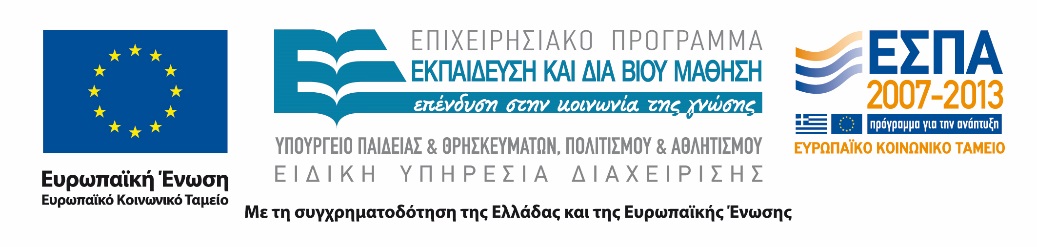 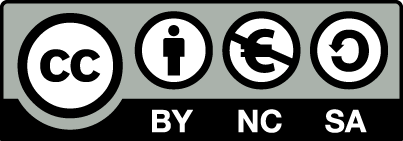